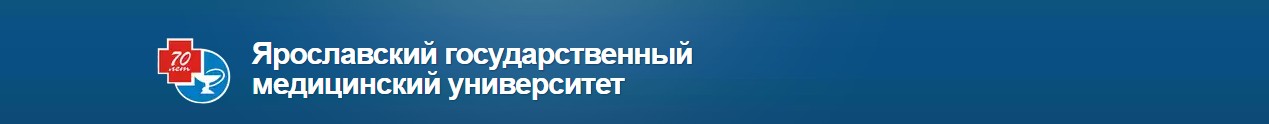 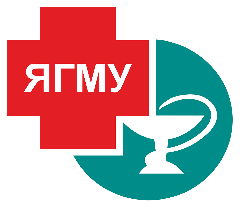 Правила приема на обучение по образовательным программам высшего образования – программам специалитета в 2021 году
Ответственный секретарь приемной комиссии
Анна Владимировна Смирнова
www.themegallery.com
Правила приема на обучение по образовательным программам высшего образования – программам специалитета в 2021 году
Приказ Министерства науки и высшего образования РФ от 21 августа 2020 г № 1076

«Об утверждении Порядка приема на обучение по образовательным программам высшего образования – программам бакалавриата,  программам специалитета, 
программам магистратуры»
Company Logo
Правила приема на обучение по образовательным программам высшего образования – программам специалитета в 2021 году
В ЯГМУ можно подать заявления одновременно 
на 4 специальности
Новое!
Результаты 
вступительных испытаний
31.05.01 – лечебное дело – 6 лет
31.05.02 – педиатрия – 6 лет
31.05.03 – стоматология – 5 лет
33.05.01 – фармация – 5 лет
30.05.01 – медицинская биохимия – 6 лет
Вступительные испытания, проводимые Университетом самостоятельно
ЕГЭ
*
Химия
 Биология
 Русский язык
37.05.01 – клиническая психология – 5 лет 6 мес.
Математика (профильный уровень)
Биология 
Русский язык
www.ysmu.ru
Высшее образование: СПЕЦИАЛИТЕТ
Вступительные испытания, проводимые университетом самостоятельно
Поступающие, имеющие право на вступительные испытания в Университете:
1. По всем предметам и вне зависимости от участия в сдаче ЕГЭ:
а) дети-инвалиды, инвалиды;
б) иностранные граждане;
в) лица, поступающие на базе высшего образования
2. По тем предметам, по которым поступающий не сдавал ЕГЭ в текущем году:
г) лица, получившие документ о среднем общем образовании в иностранной организации;
д) поступающие, которые в текущем или предшествующем году получили документ о среднем общем образовании и прошли государственную итоговую аттестацию по образовательной программе среднего общего образования в форме государственного выпускного экзамена по одному или нескольким предметам и не сдавали ЕГЭ в текущем календарном году
!
Все остальные поступающие, в том числе поступающие на базе среднего профессионального образования предоставляют результаты ЕГЭ
www.ysmu.ru
Высшее образование: СПЕЦИАЛИТЕТ
Минимальное количество баллов по ЕГЭ и вступительным испытаниям, подтверждающее их успешное прохождение в 2021 году
www.ysmu.ru
www.themegallery.com
Правила приема на обучение по образовательным программам высшего образования – программам специалитета в 2021 году
Перечень документов для предоставления в приемную комиссию
Документы принимаются при наличии документа, удостоверяющего личность и гражданство (паспорт)
Заявление
Документ, удостоверяющий личность и гражданство (копия)
Документ об образовании в полном объеме с приложениями
аттестат о среднем общем образовании
диплом о среднем профессиональном образовании
диплом о  высшем образовании

Медицинская справка формы №086-у (срок действия 1 год)
Копии
Оригиналы
www.ysmu.ru
www.themegallery.com
Правила приема на обучение по образовательным программам высшего образования – программам специалитета в 2021 году
Перечень документов для предоставления в приемную комиссию
Документы принимаются при наличии документа, удостоверяющего личность и гражданство (паспорт)
Документы подтверждающие право на льготы (при наличии)
Документы, подтверждающие индивидуальные достижения (при наличии)
СНИЛС 
4 фотографии размером 3x4 см. (чёрно-белых или цветных) – можно в момент подачи документов для зачисления
К 1 сентября 2021 года – результаты медицинских осмотров в соответствии с Приказом Министерства здравоохранения и социального развития Российской Федерации от 
    12 апреля 2011 г. № 302н.  (срок действия 1 год)
При поступлении на обучение по специальностям: 
30.05.01 – "Медицинская биохимия" 
31.05.01 – "Лечебное дело" 
31.05.02 – "Педиатрия" 
31.05.03 – "Стоматология» 
33.05.01 – "Фармация"
www.ysmu.ru
Правила приема на обучение по образовательным программам высшего образования – программам специалитета в 2021 году
Способы подачи документов
Лично поступающим (или через доверенное лицо, по НОТАРИАЛЬНОЙ доверенности

В электронной форме посредством информационной системы Университета – личный кабинет поступающего
- в форме электронных образцов (документы на бумажном носителе, преобразованные в электронную форму путем сканирования или фотографирования с обеспечением машиночитаемого распознавания его реквизитов)
Оператором почтовой связи общего пользования (в том числе курьерскими службами)
 - удобно для подачи копий документов, письмо должно прийти не позднее 25 июля 2021 г, все документы должны быть в полном объеме и правильно заполнены
Куда: 150054 г. Ярославль, ул. Чкалова, д.6
Кому: Приемная комиссия ФГБОУ ВО ЯГМУ Минздрава России
www.ysmu.ru
Высшее образование: СПЕЦИАЛИТЕТ
www.themegallery.com
Количество мест на 2021/22 учебный год
БЮДЖЕТНЫЕ МЕСТА (КЦП)
443
Количество мест для приема
в пределах «особой квоты» 
и «целевой квоты» 
будут установлены 
к 1 июня 2021 года
Лечебное дело -  	            258 (+ 38)
Педиатрия -		            130 (+ 17)
Стоматология -	            10  
Фармация - 	    	            25   (+5)
Медицинская биохимия -    10
Клиническая психология -  10
ВНЕБЮДЖЕТНЫЕ МЕСТА
310
Лечебное дело -  	            142 
Педиатрия -		            70
Стоматология -	            20  
Фармация - 	    	            30
Медицинская биохимия -    10
Клиническая психология -  15
www.ysmu.ru
Правила приема на обучение по образовательным программам высшего образования – программам специалитета в 2021 году
Прием  в пределах особой квоты (к 1 июня 2021 года)
КВОТА
не менее 10%
дети-сироты, 
дети, оставшиеся без попечения родителей
Прием в пределах особой квоты  - до 01.01.2021 г. 
(ст.71. ФЗ «Об образовании в РФ» №273-ФЗ)
дети-инвалиды
инвалиды I и II групп
инвалиды с детства
инвалиды вследствие военной травмы 
    или заболевания, полученные в период прохождения                              военной службы
www.ysmu.ru
[Speaker Notes: Что касается детей сирот и детей оставшихся без попечения родителей – их прием в пределах особой квоты закончился 31.12.2020г.
В связи с этим, сейчас м не можем вносить их в категорию граждан, имеющих право на прием в пределах особой квоты.
Возможно позднее появится нормативные документ, продлевающих возможность данной категории граждан поступать на льготных условиях.]
Правила приема на обучение по образовательным программам высшего образования – программам специалитета в 2021 году
Прием на целевое обучение в пределах целевой квоты
Прием на обучение в вузы на определенные (выделенные из общего количества) бюджетные места по отдельному конкурсу при наличии договоров о целевом обучении с заказчиками целевого обучения с гарантированными мерами поддержки обучающегося и трудоустройством после окончания обучения.

Заключение договора о целевом обучении возможно в процессе обучения для поступивших на общих основаниях.
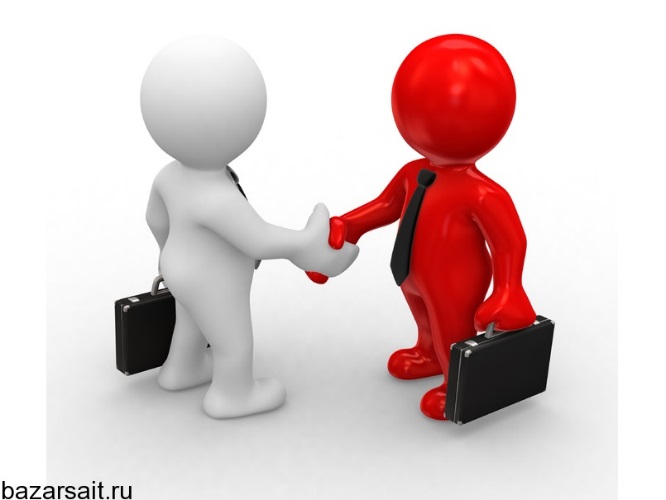 www.themegallery.com
Правила приема на обучение по образовательным программам высшего образования – программам специалитета в 2021 году
Высшее образование: СПЕЦИАЛИТЕТ – ЦЕЛЕВОЙ ПРИЕМ
Квота приема на целевое обучение -  70-75%
Лечебное дело,  Педиатрия
Федеральный  закон 
"Об образовании в Российской Федерации»  
  №273-ФЗ 

Постановление Правительства РФ
    №1681 от 13.10.2020 г.
«О целевом обучении по образовательным 
программам среднего профессионального и
 высшего образования»

Распоряжение Правительства РФ 
    №3161-р от 28.11.2020г
Ярославская обл.
Вологодская обл.
Костромская обл.
Калинградская обл.
и другие заказчики
www.ysmu.ru
www.themegallery.com
Правила приема на обучение по образовательным программам высшего образования – программам специалитета в 2021 году
Высшее образование: СПЕЦИАЛИТЕТ – ЦЕЛЕВОЙ ПРИЕМ
Постановление Правительства РФ  №1681 от 13.10.2020 г. «О целевом обучении по образовательным  программам среднего профессионального и  высшего образования»
Минимальный срок трудовой деятельности
Не менее 3-лет
Меры социальной поддержки
Трудоустройство гражданина
Обязательства заказчика 
(органа исполнительной власти субъекта РФ)
Обязательства гражданина
Освоение образовательной программы
Осуществление трудовой деятельности
Заказчик или гражданин выплачивает 
штраф образовательной организации
 в размере  расходов федерального бюджета, 
затраченных на обучение
Штраф за невыполнение обязательств
www.ysmu.ru
Правила приема на обучение по образовательным программам высшего образования – программам специалитета в 2021 году
Прием по результатам олимпиад - особые права и преимущества
Победители и призеры заключительного этапа Всероссийской олимпиады школьников

Члены сборных команд РФ, участвовавших в международных олимпиадах
Особое право – прием без вступительных испытаний
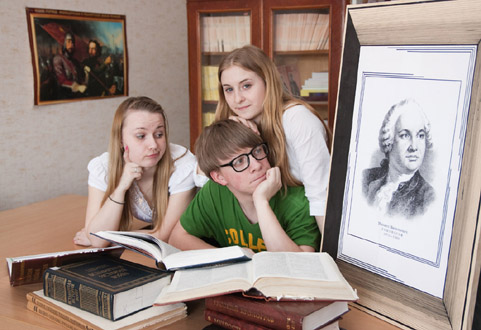 только в одну организацию 
только на одну образовательную программу
Особое преимущество (право на 100 баллов)
 – 100 баллов по предмету
по разным условия поступления
www.ysmu.ru
www.themegallery.com
Победители и призеры олимпиад школьников,  установленных Минобрнауки России (приказ Минобрнауки России от 27.08.2020 г №1125)
Информация о предоставляемых поступающим особых правах и преимуществах, обусловленных уровнями олимпиад школьников предоставляется университетом
без вступительных испытаний
право на 100 баллов
Победители и призеры олимпиад 
за 11 класс
Минимальное количество 
баллов ЕГЭ в размере 
не менее 75 баллов 
по каждому
 общеобразовательному
 предмету, соответствующему
 профилю олимпиады
Правила приема на обучение по образовательным программам высшего образования – программам специалитета в 2021 году
Основания для отказа в приеме документов
Университет вправе отказать поступающему в приеме документов по причинам:
подачи заявлений более чем в пять вузов;
подачи заявлений более чем на 4 специальности в ЯГМУ;
Результаты вступительных испытаний (ЕГЭ или результаты ВИ, проводимых университетом) ниже минимальных пороговых значений
предоставление поступающим сведений, не соответствующих действительности или документов не в полном объеме
www.ysmu.ru
Высшее образование: СПЕЦИАЛИТЕТ
Учет индивидуальных достижений поступающих
Поступающие вправе представить сведения о своих индивидуальных достижениях, результаты которых учитываются при приеме на обучение

Информация о индивидуальных достижениях обязательна должна быть внесена в заявление о приеме

Учет индивидуальных достижений осуществляется посредством начисления баллов за индивидуальные достижения

Баллы за индивидуальные достижения начисляются при наличии документов, подтверждающих наличие индивидуальных достижений и включаются в сумму конкурсных баллов 

За все индивидуальные достижения поступающему может начислено не более 
     10 баллов
www.ysmu.ru
Высшее образование: СПЕЦИАЛИТЕТ
Учет индивидуальных достижений
В качестве индивидуальных достижений поступающего университет учитывает: 
наличие статуса чемпиона, призера Олимпийских игр, Паралимпийских игр, Сурдлимпийских игр, чемпиона мира, чемпиона Европы, лица, занявшего первое место на первенстве мира, первенстве Европы по видам спорта, включенным в программы Олимпийских игр, Паралимпийских игр, Сурдлимпийских игр – 1 балл как за один результат, так и за все результаты в целом;
наличие статуса чемпиона мира, чемпиона Европы, победителя первенства мира, первенства Европы по видам спорта, не включенным в программы Олимпийских игр, Паралимпийских игр, Сурдлимпийских игр – 1 балл как за один результат, так и за все результаты в целом;
наличие золотого знака отличия Всероссийского физкультурно-спортивного комплекса "Готов к труду и обороне" (ГТО) (далее - Комплекс ГТО) и удостоверения к нему, полученных поступающим в соответствии с Порядком награждения лиц, выполнивших нормативы испытаний (тестов) Всероссийского физкультурно-спортивного комплекса "Готов к труду и обороне" (ГТО), соответствующими знаками отличия Всероссийского физкультурно-спортивного комплекса "Готов к труду и обороне" (ГТО), утвержденным приказом Министерства спорта Российской Федерации от 14 января 2016 г. N 16, если поступающий награжден указанным золотым знаком за выполнение нормативов Комплекса ГТО, установленных для возрастной группы населения Российской Федерации, к которой поступающий относится (относился) в текущем году и (или) в предшествующем году – 2 балла
www.ysmu.ru
Высшее образование: СПЕЦИАЛИТЕТ
Учет индивидуальных достижений
В качестве индивидуальных достижений поступающего университет учитывает: 
наличие полученных в образовательных организациях Российской Федерации документов об образовании или об образовании и о квалификации с отличием (аттестата о среднем общем образовании с отличием, аттестата о среднем (полном) общем образовании для награжденных золотой (серебряной) медалью, диплома о среднем профессиональном образовании с отличием, диплома о высшем образовании  с отличием  – 
5 баллов
наличие статуса победителя (призера) национального и (или) международного чемпионата по профессиональному мастерству среди инвалидов и лиц с ограниченными возможностями здоровья "Абилимпикс"  -  1 балл
www.ysmu.ru
Высшее образование: СПЕЦИАЛИТЕТ
Учет индивидуальных достижений
В качестве индивидуальных достижений поступающего университет учитывает: 
	- наличие диплома призера или победителя заключительного этапа всероссийской олимпиады школьников и олимпиад школьников, полученного за 10-11 класс по общеобразовательной программе по профилю, соответствующему вступительным испытаниям по соответствующему направлению подготовки или специальности, если поступающий не воспользовался особым правом и (или) преимуществом
	- наличие  грамоты от организаторов олимпиады, выданной участнику заключительного этапа олимпиады школьников за 10-11 класс, по профилю, соответствующему вступительным испытаниям по соответствующему направлению подготовки (специальности), решившему более 30% заданий; 
	- наличие диплома призера или победителя Российской научной конференции школьников "Открытие", в секциях по направлениям науки: "Химия" и (или) "Биология" и (или) "Экология", полученного за 10-11 класс
    5 баллов
www.ysmu.ru
27 июля – 9 августа
12 – 25 июля
18 июня – 25 июля
Высшее образование: СПЕЦИАЛИТЕТ
Этапы приемной кампании – сроки подачи документов и зачисления
По результатам ВИ, 
проводимых  Университетом
Самостоятельно
- Прием документов от граждан РФ, 
иностранных граждан и лиц без гражданства
 - в рамках КЦП и на места по договорам об образовании
18 июня – 10 июля
По результатам ЕГЭ
Лично от поступающего / По почте, заказным письмом / через электронную систему Университета
Вступительные испытания проводимые университетом самостоятельно (для лиц, имеющих на это право)
Зачисление по всем специальностям(на места в рамках КЦП и места по договорам об образовании)
www.ysmu.ru
Высшее образование: СПЕЦИАЛИТЕТ
ЭТАПЫ ЗАЧИСЛЕНИЯ
27 июля - объявление конкурсных списков поступающих;
     




 СНИЛС (уникальный код, присвоенный поступающему, в случае отсутствия СНИЛС)
Сумма конкурсных баллов
Количество баллов за каждое вступительное испытание 
Количество баллов за индивидуальные достижения
Наличие преимущественных прав 
Наличие заявления о согласии на зачисление
Новое!
Фамилия, имя и отчество не указывается!
www.ysmu.ru
Высшее образование: СПЕЦИАЛИТЕТ
ЭТАПЫ ЗАЧИСЛЕНИЯ
27 июля - объявление конкурсных списков поступающих;
     ЭТАП ПРИОРЕТНОГО ЗАЧИСЛЕНИЯ
28 июля - завершение приема документов, необходимых для зачисления, от поступающих без вступительных испытаний, на места в пределах особой квоты, на места в пределах целевой квоты;
30 июля - приказ о зачислении без вступительных испытаний, на места в пределах особой квоты, на места в пределах целевой квоты.
ОСНОВНОЙ ЭТАП ЗАЧИСЛЕНИЯ
3 августа - завершение приема документов, необходимых для зачисления, от лиц, подлежащих зачислению и поступающих по результатам ЕГЭ и/или ВИ на основные конкурсные места в рамках контрольных цифр приема, оставшихся после зачисления  лиц, поступающих без вступительных испытаний и поступающих в пределах квот;
5 августа - приказ о зачислении лиц, подавших документы, необходимые для зачисления, на основные конкурсные места в рамках контрольных цифр приема.
www.ysmu.ru
Высшее образование: СПЕЦИАЛИТЕТ
Документы для зачисления
Для зачисления поступающий подает:
  оригинал документа об образовании
заявление о согласии на зачисление (по одному конкурсу)
В ЯГМУ подать заявление о согласии на зачисление 
на местах в рамках контрольных цифр приема можно 2 раза
Новое!
www.ysmu.ru
Поступление на платные места
Правила и условия приема одинаковые на бюджетные и платные места
Конкурсы на бюджетные и платные места раздельные
Зачисление на платные места идет после заполнения всех бюджетных мест
Без согласия на зачисления и оригинала документа об образовании зачисление на платное не производится
ЗАЧИСЛЕНИЯ НА МЕСТА ОБ ОКАЗАНИИ ПЛАТНЫХ ОБРАЗОВАТЕЛЬНЫХ УСЛУГ
7 августа - завершение приема документов, необходимых для зачисления, от лиц, включенных в конкурсные списки и желающих быть зачисленными на места об оказании платных образовательных услуг;

9 августа - приказ о зачислении лиц, подавших документы, необходимые для зачисления, на места об оказании платных образовательных услуг
Поступление на платные места
Стоимость обучения на 2021-2022 учебный год будет установлена к 1 июня 2021 году
Проходные баллы  прошлых лет
Проходной балл – это конкурсный балл последнего по рейтингу  зачисленного абитуриента
www.themegallery.com
ПРЕДОСТАВЛЕНИЕ ОБЩЕЖИТИЯ
Университет располагает 5 общежитиями (3 из которых расположены в непосредственной близости от корпуса ЯГМУ)

Решение о возможности предоставления места в общежитии и порядке заселения принимает жилищная комиссия после поступления в Университет.
 
Очередность предоставления мест в общежитии:
1. студентам, имеющим социальные льготы
2. студентам, поступившим по целевому направлению
3. студентам, поступившим по общему конкурсу (бюджет и внебюджет)

После 1 сентября места предоставляются по мере их появления в течение всего года.
www.ysmu.ru
Company Logo
www.themegallery.com
Среднее профессиональное образование (СПО)
Специальность 33.02.01 "Фармация"
(ПЛАТНО)
На базе 11 классов:
Очно, 2 года 10 месяцев – 30 мест

На базе профильного СПО и ВО:
Очно-заочно, 2 года – 20 мест

Без результатов ЕГЭ и вступительных испытаний

Низкая стоимость обучения, короче срок обучения, легче 
учиться, позволяет работать в аптеке, перспектива карьерного роста
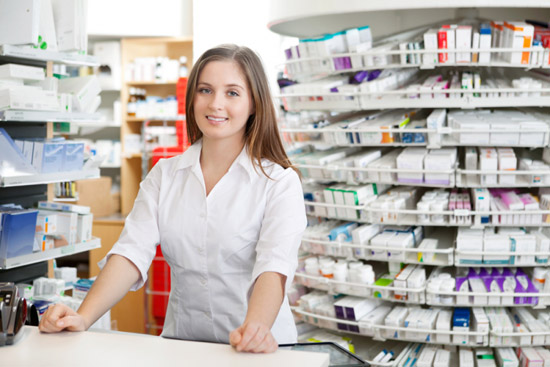 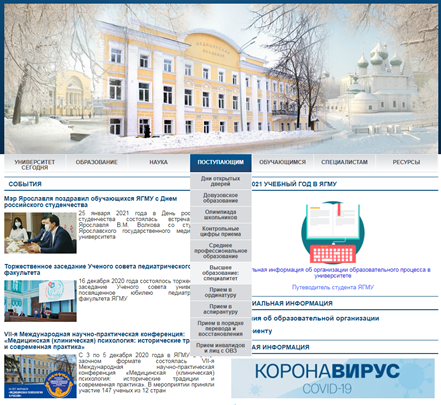 http://ysmu.ru

ПОСТУПАЮЩИМ
Высшее образование - специалитет
Контакты приемной комиссии
 ФГБОУ ВО ЯГМУ Минздрава России:
Адрес: 150054 Россия, 
г. Ярославль, ул. Чкалова, 6
Телефон: 
+7 (4852) 32-29-75+7 930-100-01-07,
+7 910-973-04-45
Электронная почта:
ysmupriem@mail.ru
Приемная комиссия и коллектив 
Ярославского медицинского университета 
желает всем поступающим плодотворной подготовки, успешной сдачи ЕГЭ, 
сил, энергии и терпения!
Надеемся, что Вы станете студентами нашего Университета и впишите новые страницы в историю нашей Alma-mater!
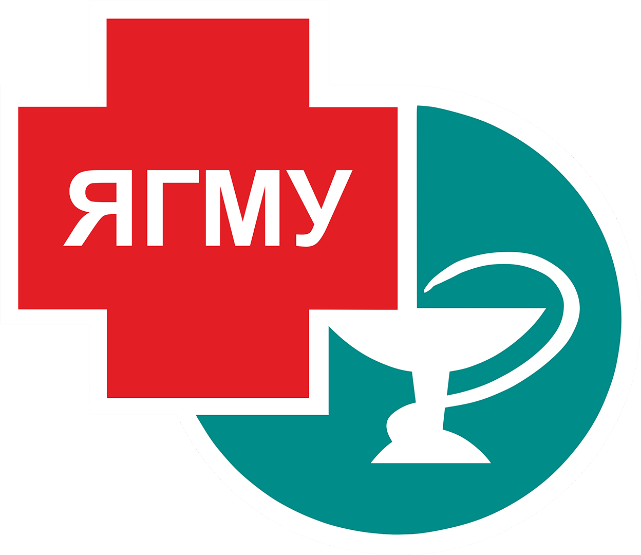 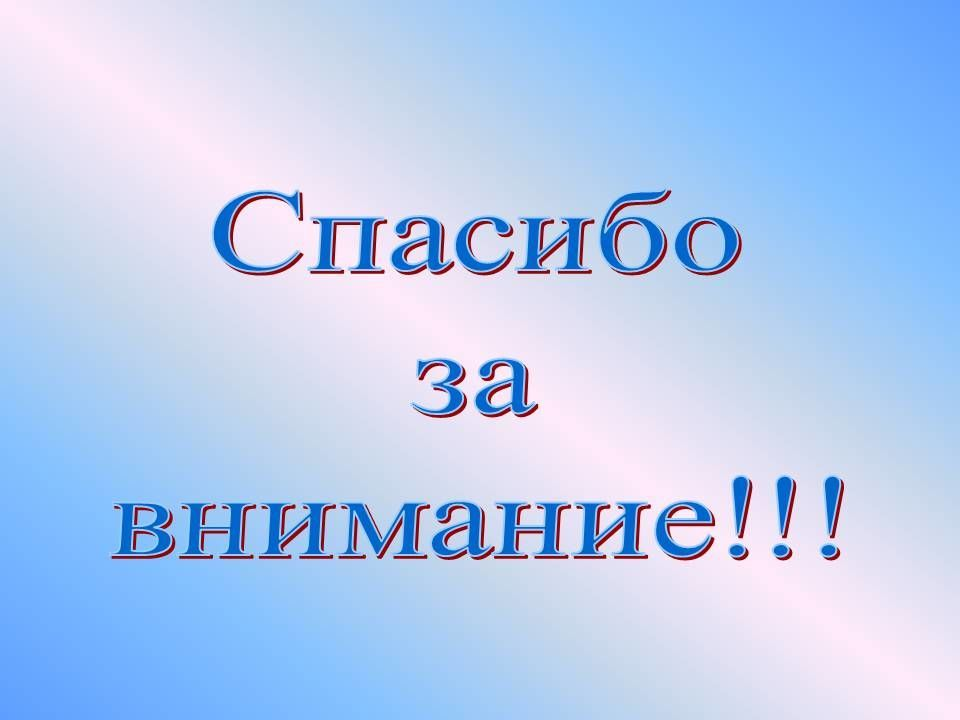